Title of Program: 			Where: 			Date: 	
Workshop#:Planners:
Speaker(s): 

Learning Objective: By the end of this activity, the learners should be able to:Meeting Disclaimer: Regarding materials and information received: the views, statements, and recommendations expressed during this activity represent those of the authors and speakers and do not necessarily represent the views of the University of Vermont.

All those with control of content (speakers, planners, moderators, reviewers, staff) who have relevant financial relationships with “ineligible companies” are listed below (name of company only/no logos, trade names, or product group messages).  (An “ineligible company” is defined as those whose primary business is producing, marketing, selling, reselling or distributing healthcare products used by or on patients.)

The following have disclosed a relevant financial relationship with an ineligible company(s). These relationships have been mitigated:
 
Speaker/Planner Name:_____________ Name of Company(s)/Relationship: __________________
 
All others in control of content/CMIE reviewers do not have any relevant financial relationships with ineligible companies.  
This activity did not receive any support from ineligible companies (grants or in-kind).
In support of improving patient care, this activity has been planned and implemented by The Robert Larner College of Medicine at the University of Vermont and ____________ The University of Vermont is jointly accredited by the Accreditation Council for Continuing Medical Education (ACCME), the Accreditation Council for Pharmacy Education (ACPE), and the American Nurses Credentialing Center (ANCC), to provide continuing education for the healthcare team.

The University of Vermont designates this live activity for a maximum of ___ AMA PRA Category 1 Credit(s)TM. Physicians should claim only the credit commensurate with the extent of their participation in the activity.
 
This program has been reviewed and is acceptable for up to ____ Nursing Contact Hours. 
 
This course has been approved for ____ hours of pharmacy continuing education credit. The approval number issued is: _________________.
 
The Robert Larner College of Medicine at the University of Vermont has been authorized by the American Academy of PAs (AAPA) to award AAPA Category 1 CME credit for activities planned in accordance with AAPA CME Criteria.  This activity is designated for___ AAPA Category 1 CME credits. PAs should only claim credit commensurate with the extent of their participation.  
 
As a Jointly Accredited Organization, The Robert Larner College of Medicine at the University of Vermont is approved to offer social work continuing education by the Association of Social Work Boards (ASWB) Approved Continuing Education (ACE) program. Organizations, not individual courses, are approved under this program. State and provincial regulatory boards have the final authority to determine whether an individual course may be accepted for continuing education credit. The University of Vermont maintains responsibility for this course. Social workers completing this course receive ­­­___ (general or ethics) continuing education credits.
 
This activity was planned by and for the healthcare team, and learners will receive ____ Interprofessional Continuing Education (IPCE) credit for learning and change.
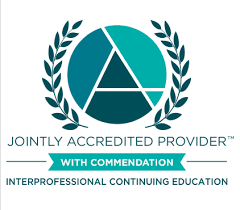